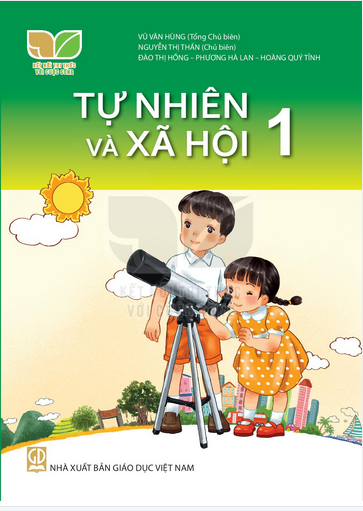 BÀI 17
CON VẬT QUANH EM
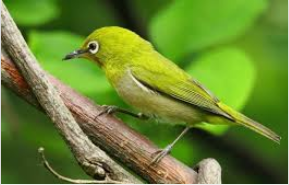 TỰ NHIÊN VÀ XÃ HỘI
BÀI 17: Con vật quanh em (Tiết 1)
*Yêu cầu cần đạt:
-Nêu được tên và đặc điểm nổi bật của một số con vật xung quanh.
-Thấy được sự đa dạng của các con vật xung quanh và thêm yêu qúy các con vật.
Khởi động.
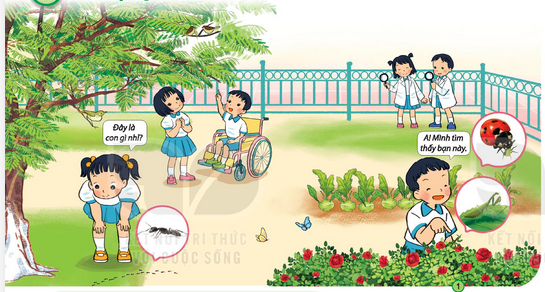 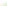 Em biết bì về những con vật xung quanh? Chúng có các bộ phận nào? Lợi ích của chúng là gì?
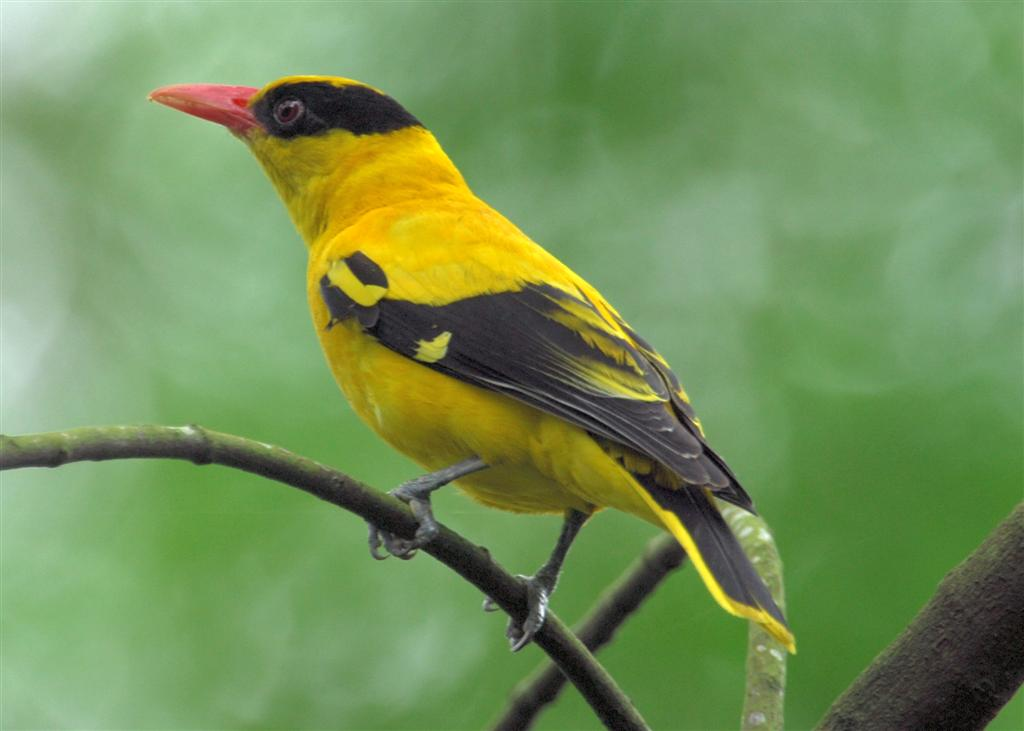 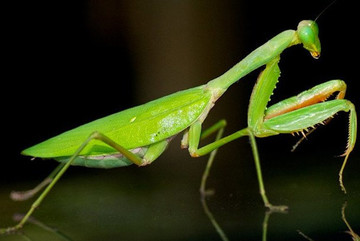 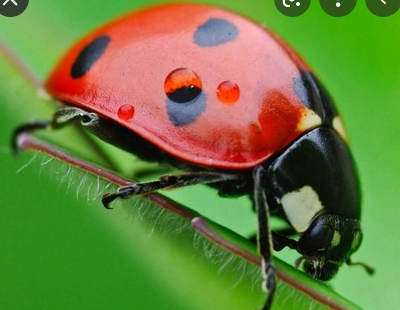 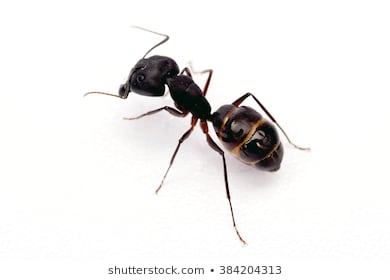 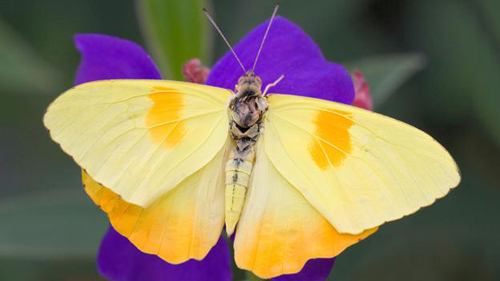 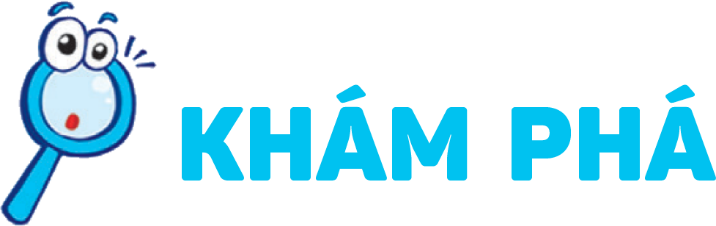 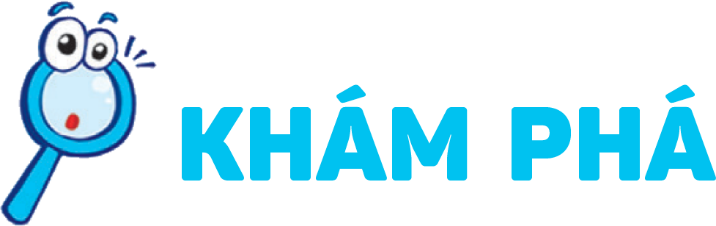 MẪU PHIẾU QUAN SÁT CON VẬT
Nhóm:
1. Quan sát các con vật xung quanh. Hoàn thành phiếu thep mẫu phiếu:
X
đen
X
Con kiến
Nhiều chân
Vàng đen
X
Con chim
X
Có cánh
X
Cánh cứng
Đỏ, đen
Bọ rùa
X
Bọ ngựa
X
X
Xanh
Chân có gai
2. Hãy kể tên các con vật em biết.
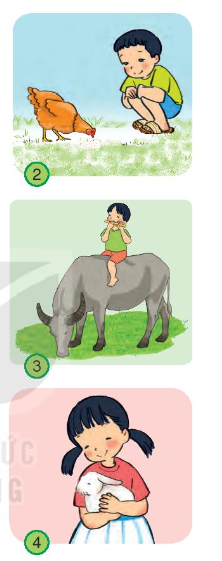 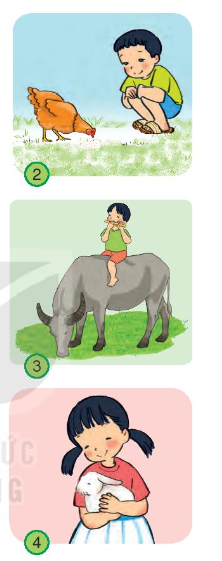 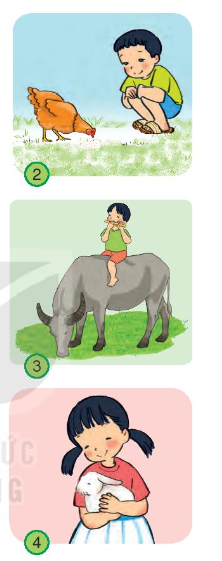 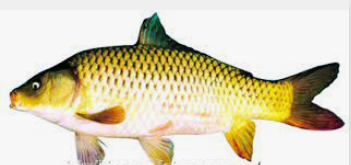 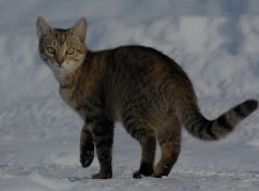 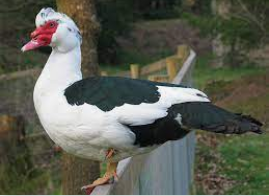 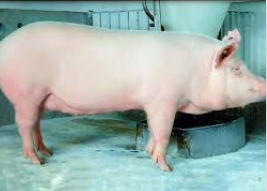 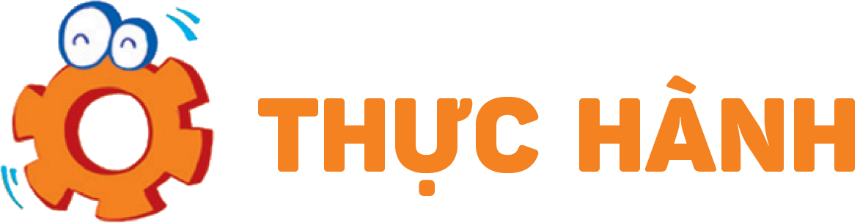 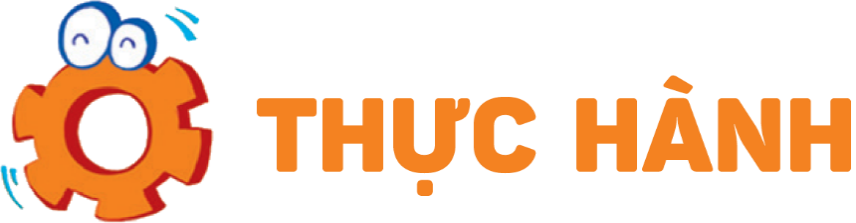 Chơi trò chơi: Cùng bắt chước các con vật.
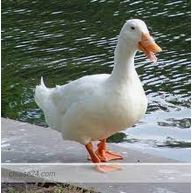 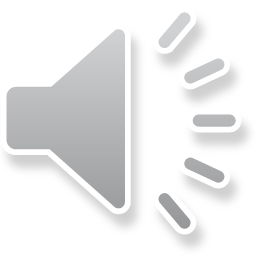 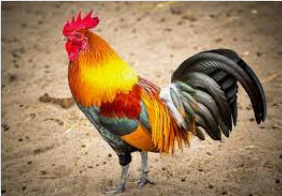 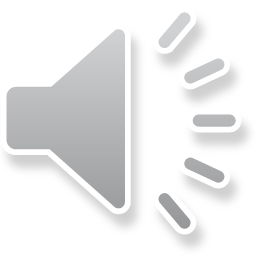 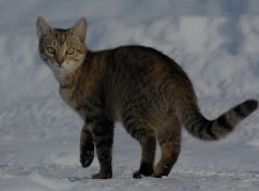 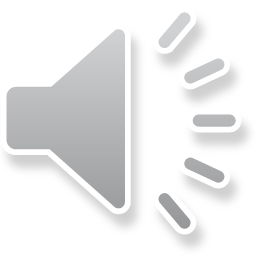 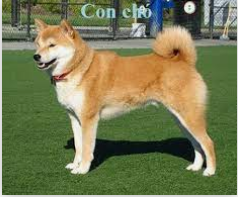 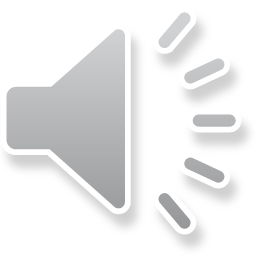 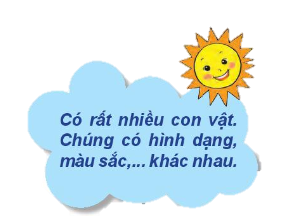 TIẾT HỌC ĐẾN ĐÂY ĐÃ KẾT THÚC
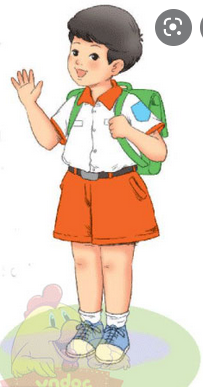 CHÚC CÁC EM CHĂM NGOAN ,HỌC GIỎI
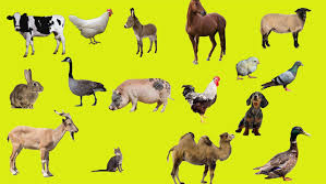